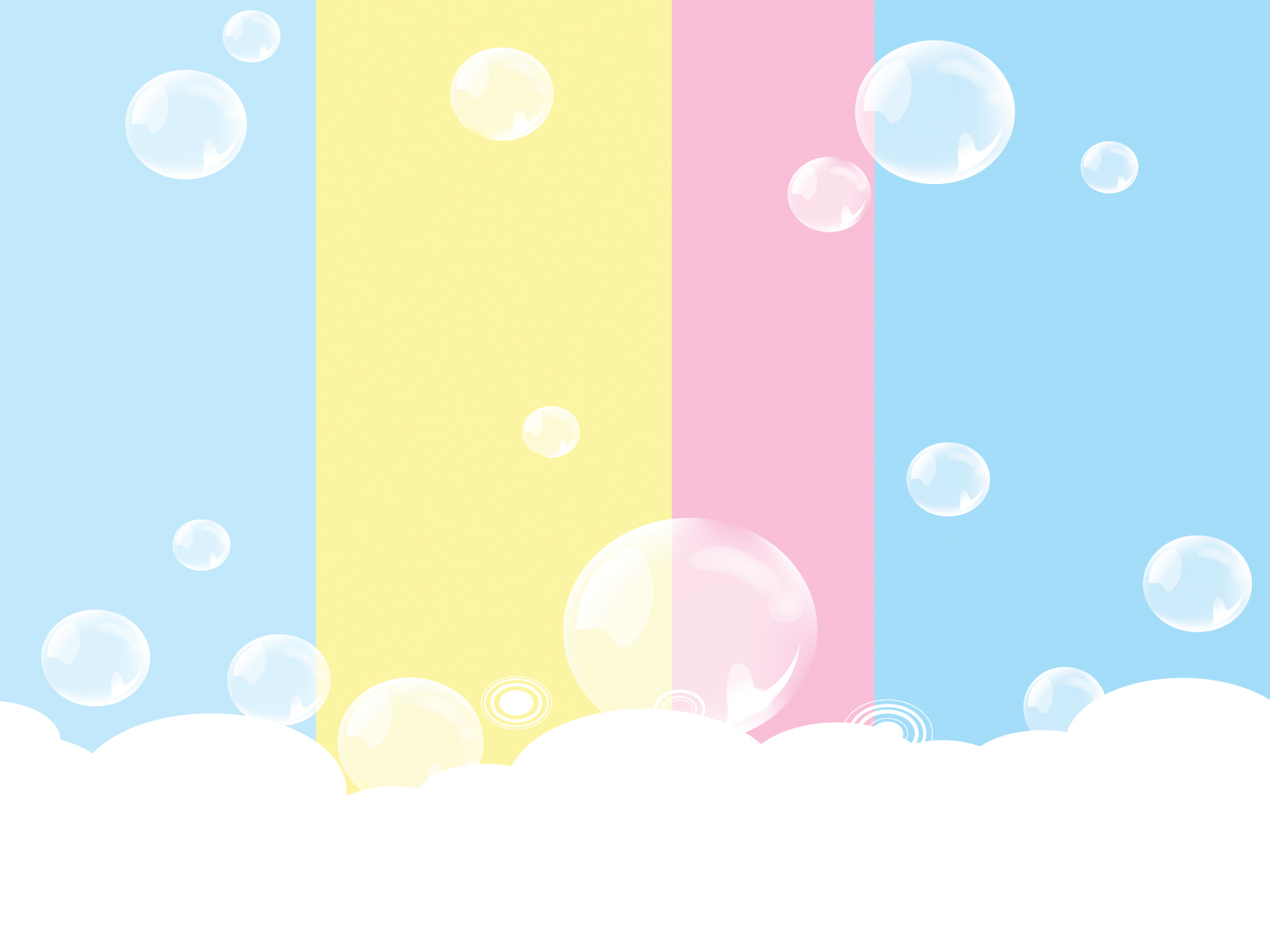 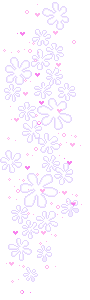 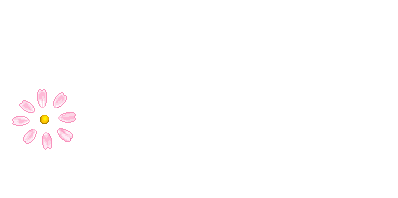 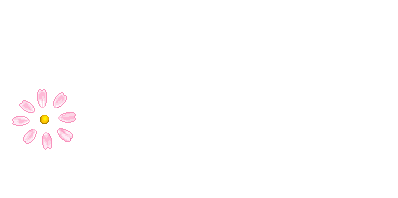 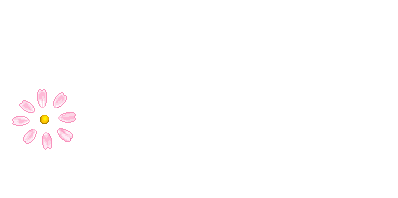 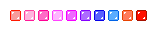 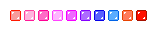 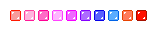 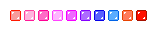 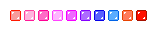 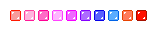 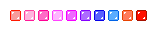 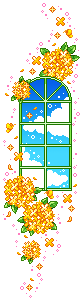 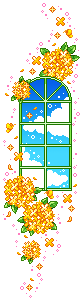 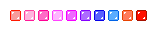 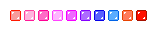 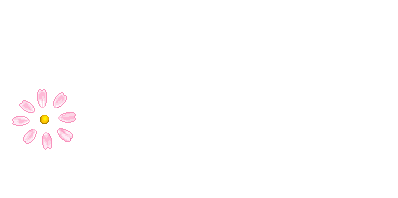 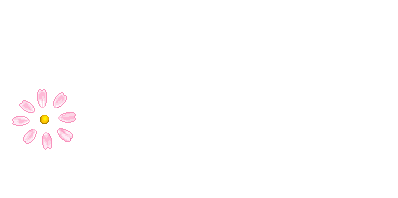 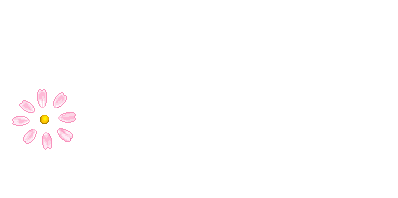 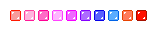 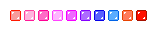 CHÀO MỪNG
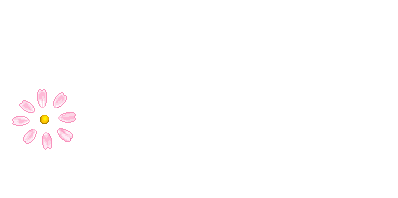 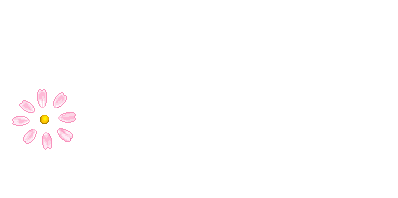 Quý thầy cô 
và các em học sinh
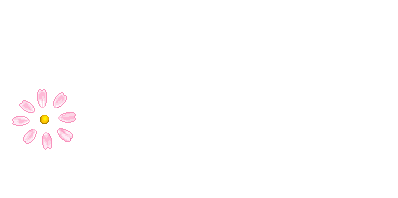 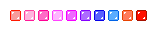 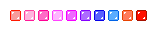 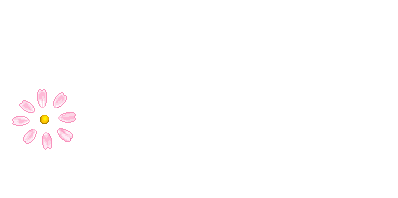 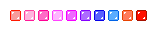 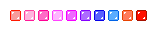 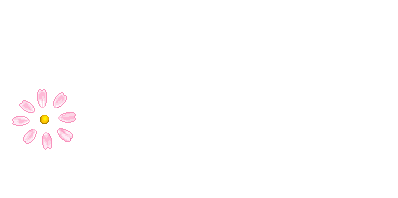 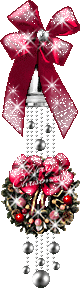 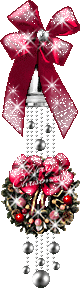 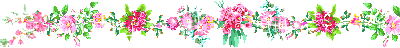 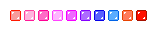 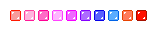 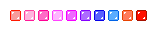 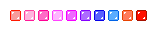 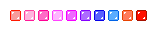 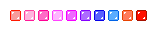 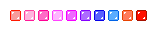 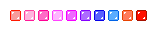 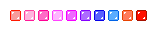 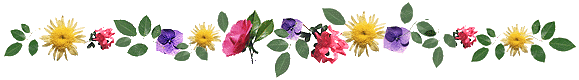 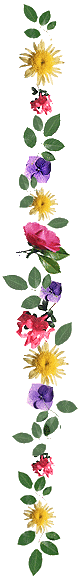 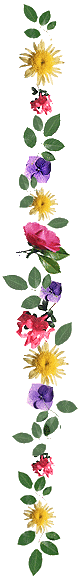 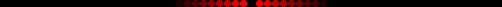 KHỞI ĐỘNG ĐẦU GIỜ
TRÒ CHƠI : AI NHANH AI ĐÚNG
Câu hỏi:
2
1
3
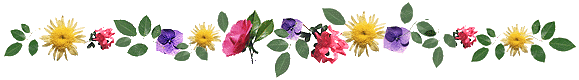 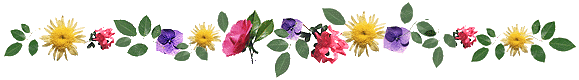 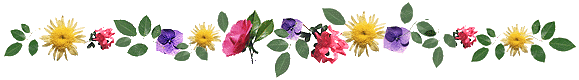 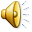 Để chèn hìnhvào trang trình chiếu, ta sử dụng nút lệnh nào sau đây?
2. Biểu tượng sau có chức năng gì?
Đáp án: C
A.
B.
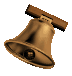 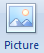 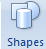 C.
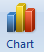 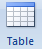 D.
9
8
5
6
4
2
1
10
3
7
Hết giờ
Để chèn tranh ảnh vào trang trình chiếu, ta sử dụng nút lệnh nào sau đây?
2. Biểu tượng sau có chức năng gì?
Đáp án: A
A.
B.
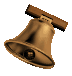 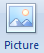 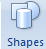 C.
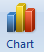 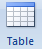 D.
9
8
5
6
4
2
1
10
3
7
Hết giờ
Để chèn âm thanh vào trang trình chiếu, ta sử dụng nút lệnh nào sau đây?
2. Biểu tượng sau có chức năng gì?
Đáp án: B
A.
B.
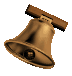 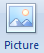 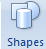 C.
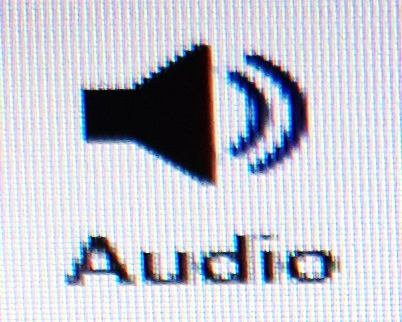 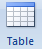 D.
9
8
5
6
4
2
1
10
3
7
Hết giờ